Podnikové informační systémy
KMI / POIS
Mgr. Petr Freiberg, Katedra informatiky
1
5. SEMINÁŘ19.03.2025 (LS 2024/2025)
„Jak to zplichtíme?“ (2/2)
Mgr. Petr Freiberg, Katedra informatiky
2
Detaily přichází s uplynulým časem
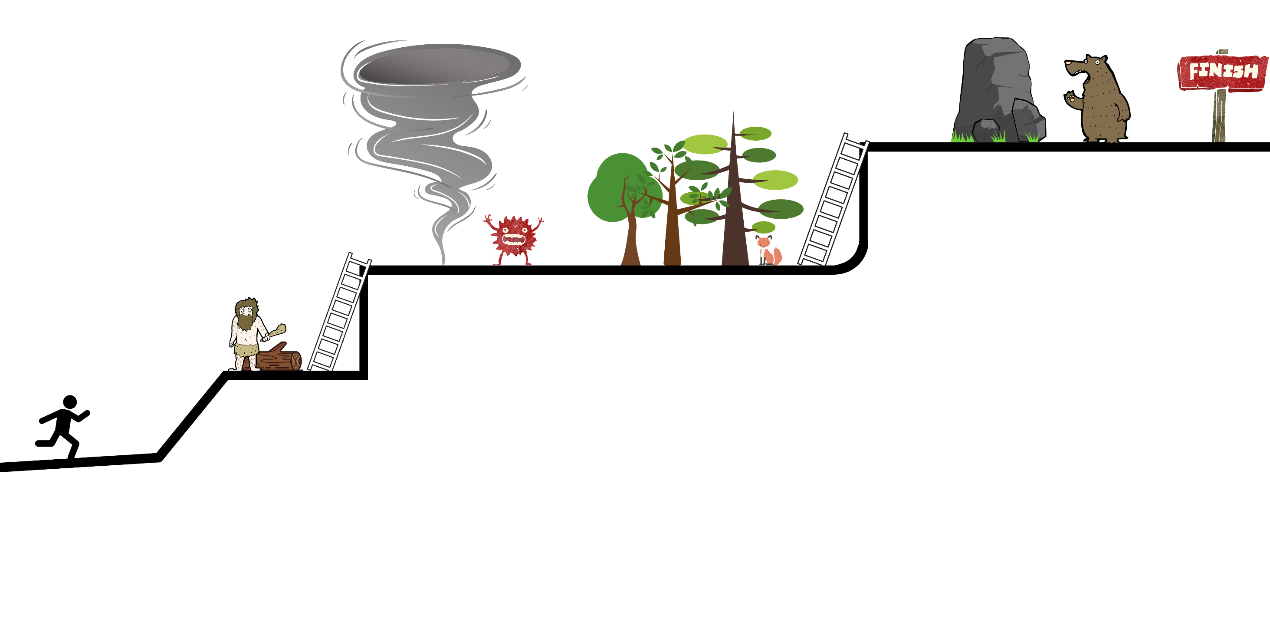 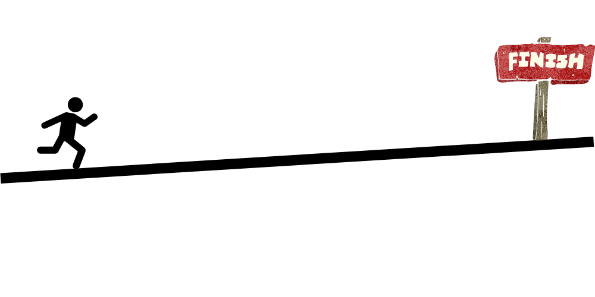 „Mnoho detailů vyjde najevo až v průběhu implementace. A některé z nich, které zjistíme, zneplatní náš návrh a my musíme udělat krok zpátky.“
- A Rational Design Process: How and Why to Fake It
3
Prediktivní vs. Adaptivní plánování
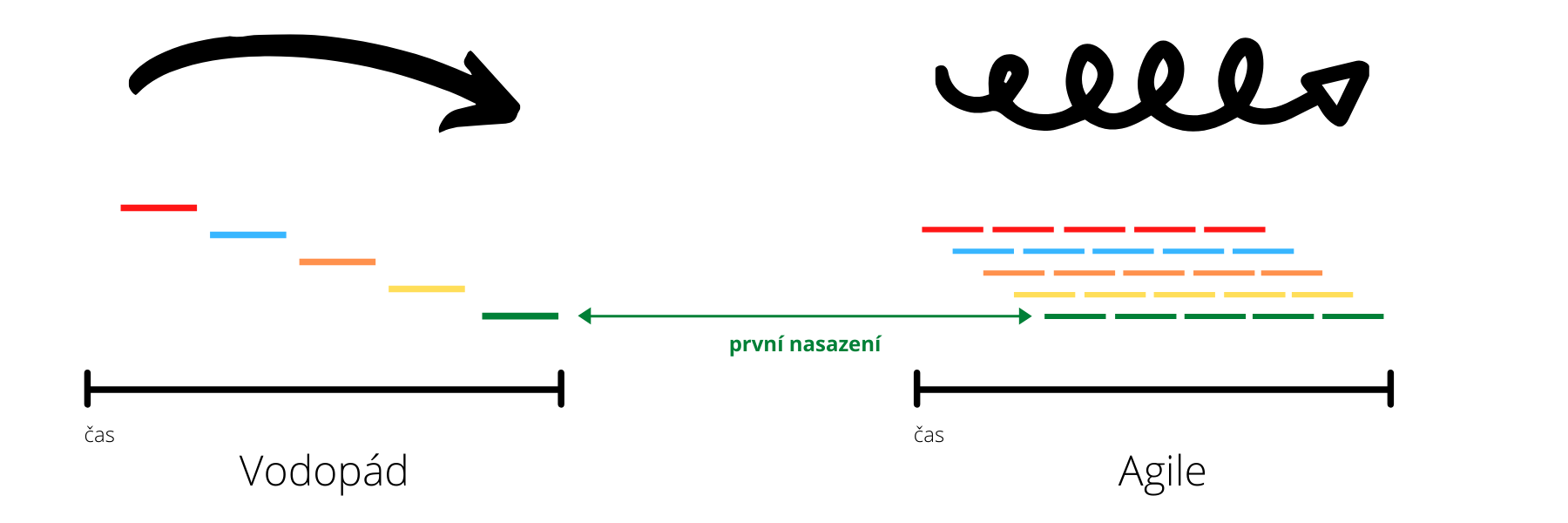 4
Prediktivní vs. Adaptivní plánování
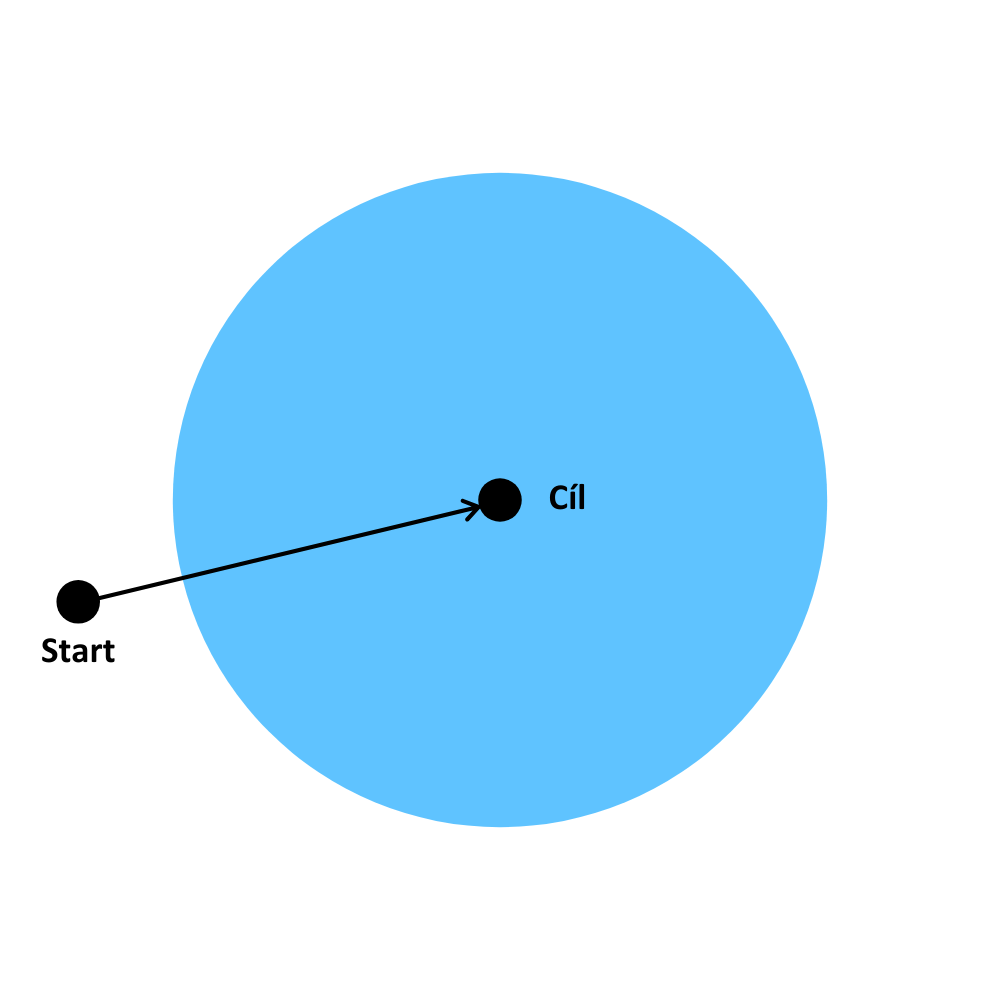 5
Prediktivní vs. Adaptivní plánování
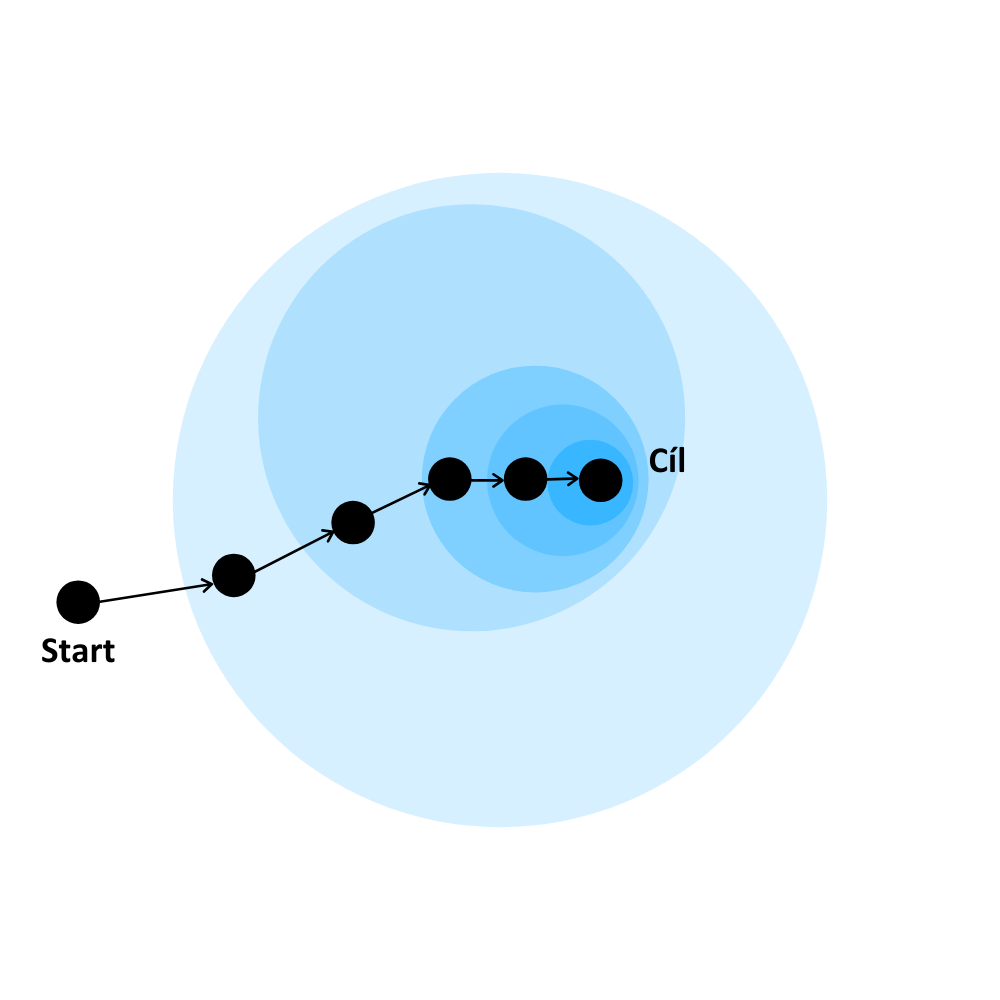 6
Prediktivní vs. Adaptivní plánování
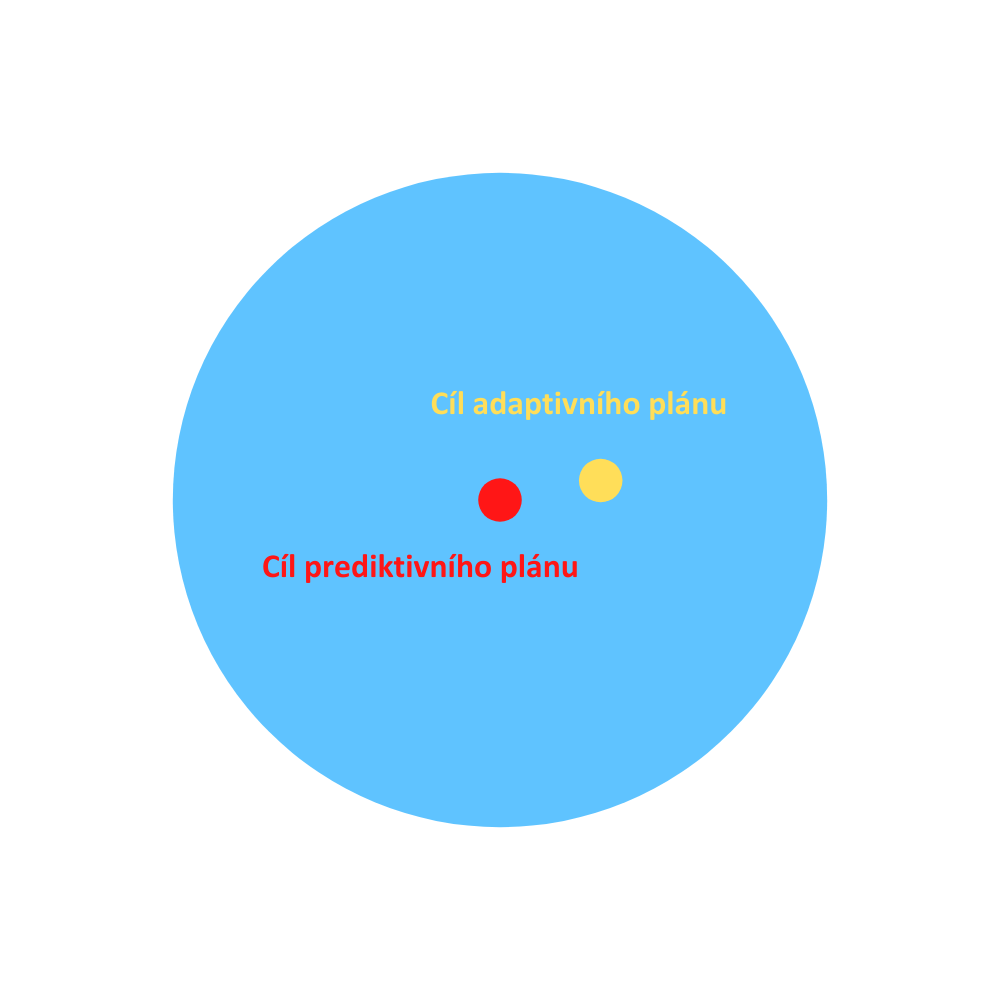 7
Scrum
jedna z nejpopulárnějších agilních metodik

vhodná pro jakoukoliv činnost, kterou lze dělat iterativně a inkrementálně

odpověď na otázku jak do detailu analyzovat a bezchybně naplánovat celý projekt

multidisciplinární a samoorganizující se tým

odlehčené procesy, maximalizuje komunikaci „face-to-face“
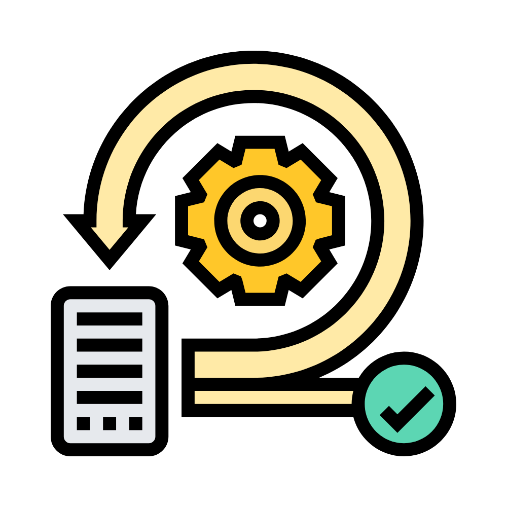 8
Scrum
Scrum je založen na úzké spolupráci se Zákazníkem

Tři pilíře Scrumu
transparentnost 
všichni znají stav projektu
sdílí společnou definici stavu DONE
přezkoumávání
práce je průběžně vyhodnocována
adaptace
procesy jsou laděny tak aby byl výsledný produkt, který procesy vyprodukují, přijat
9
Jak Scrum vypadá: bez rolí
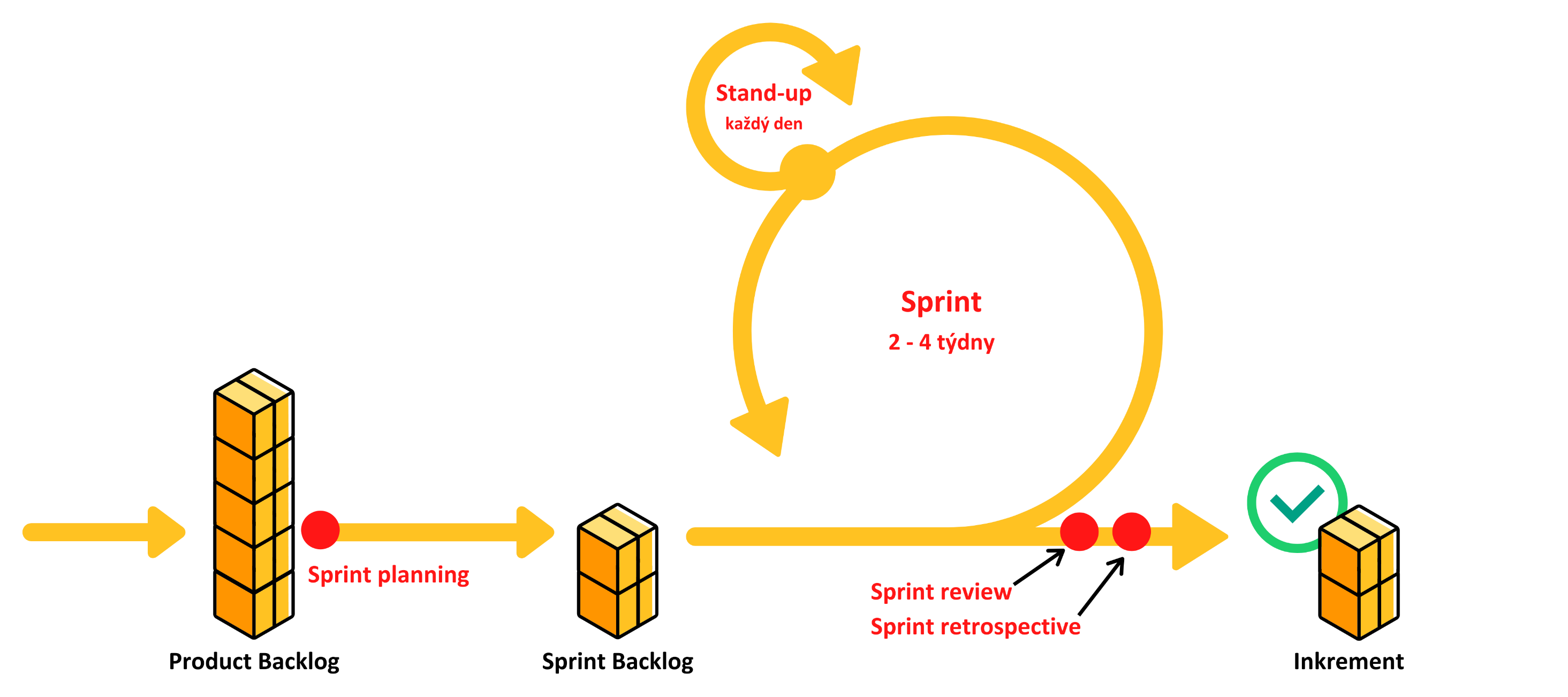 Jak Scrum vypadá: s rolemi
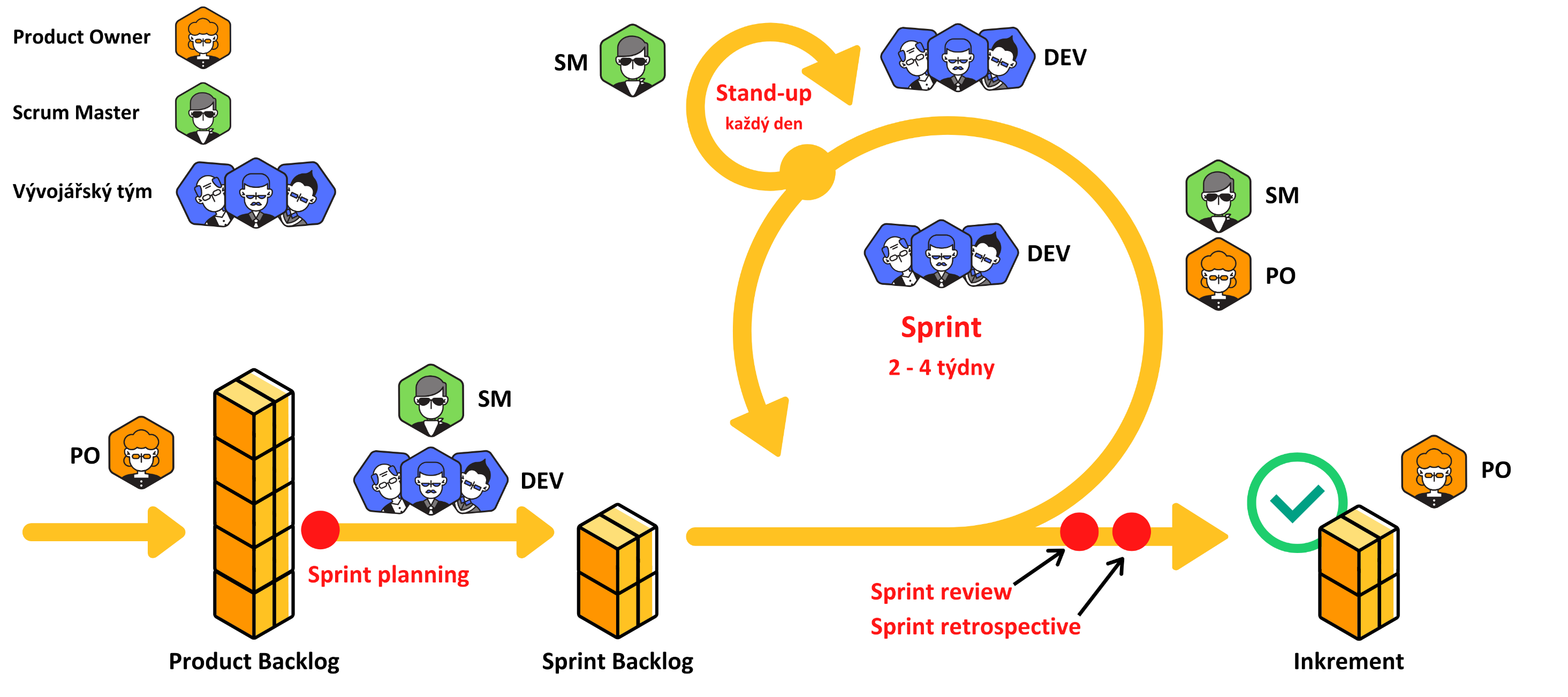 Scrum
Role
Product Owner
Scrum Master
Vývojářský Tým
Procesy
Sprint Planning
Sprint
Stand-up
Sprint Review
Sprint Retrospective
Artefakty
Product Backlog
Sprint Backlog
Inkrement
12
Role
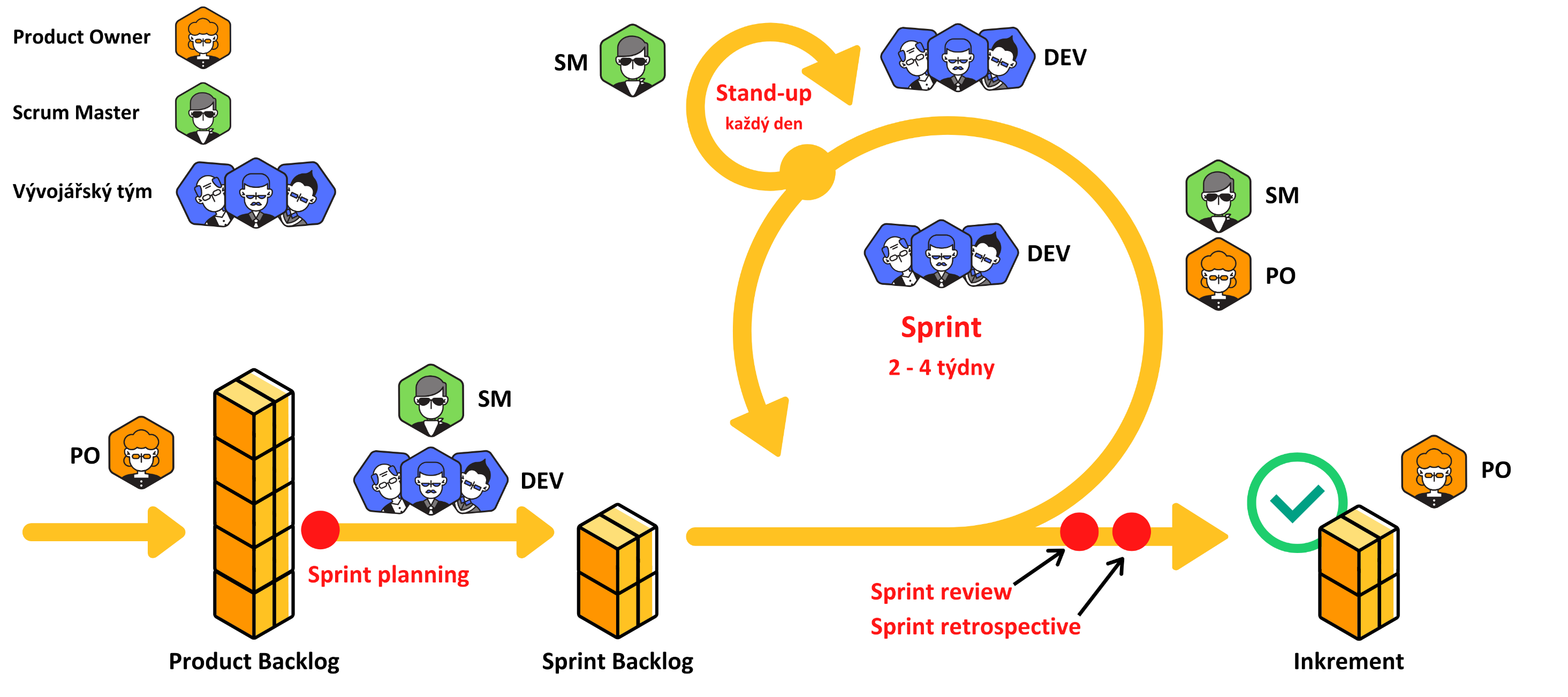 Role: Product Owner
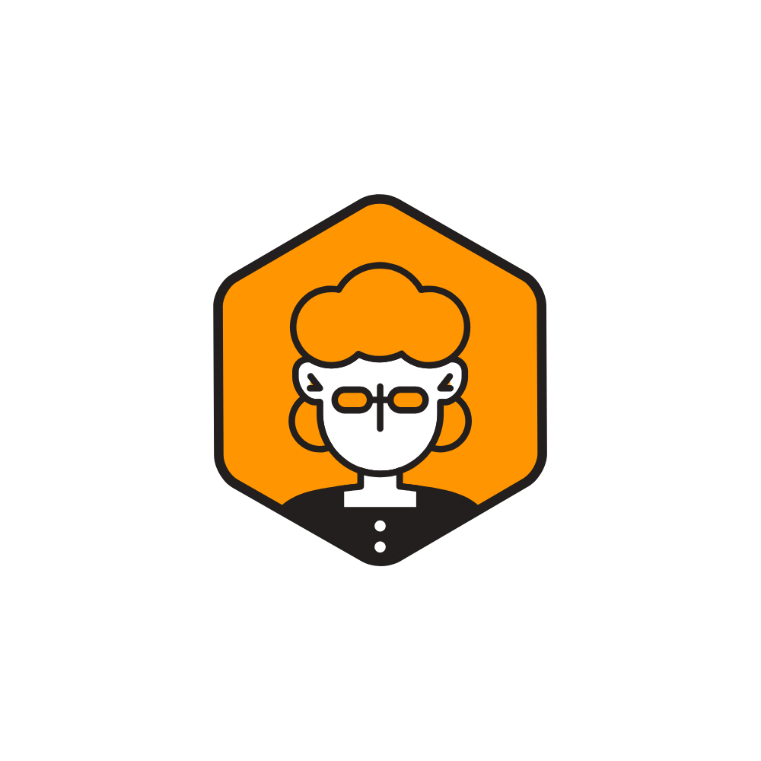 vlastník produktu, propojuje projekt s byznysem
pomáhá Zákazníkovi definovat vizi projektu
musí rozumět produktu a požadavkům Zákazníka
komunikuje se Zákazníkem, businessem, klíčovými uživateli
zajištuje bezproblémovou komunikaci mezi Zákazníkem a vývojářským týmem
spravuje Product Backlog (popis, prioritu) -> neúkoluje
obchodní, ne technická role (výhodou je však technická zdatnost)
14
Role: Scrum Master
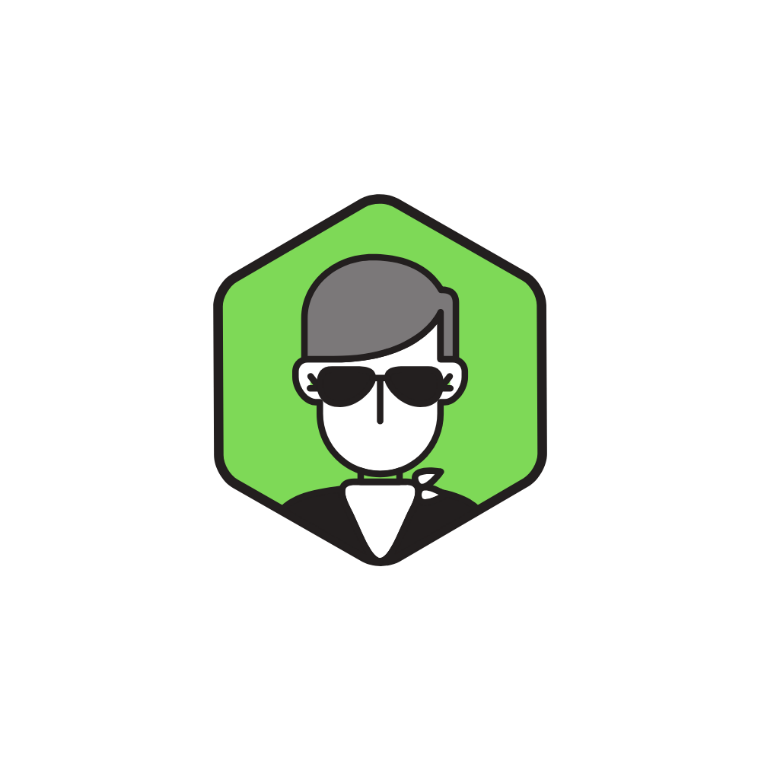 pozice tzv. „servant leader“ - ,,vůdce jako služebník“
pečuje o tým a dohlíží zda se Scrum vykonává správně
vysvětluje teorii a praxi členům týmu (i v rámci firmy)
chrání vývojářský tým od vnějších vlivů, motivuje je k lepším výsledkům
řeší problémy ve vývojovém procesu – mentoruje, koučuje …
snaží se aby vývoj probíhal co nejtransparentněji (netutlají se problémy)
dle některých by to neměl být vývojář podílející se na vývoji
15
Role: Vývojářský Tým
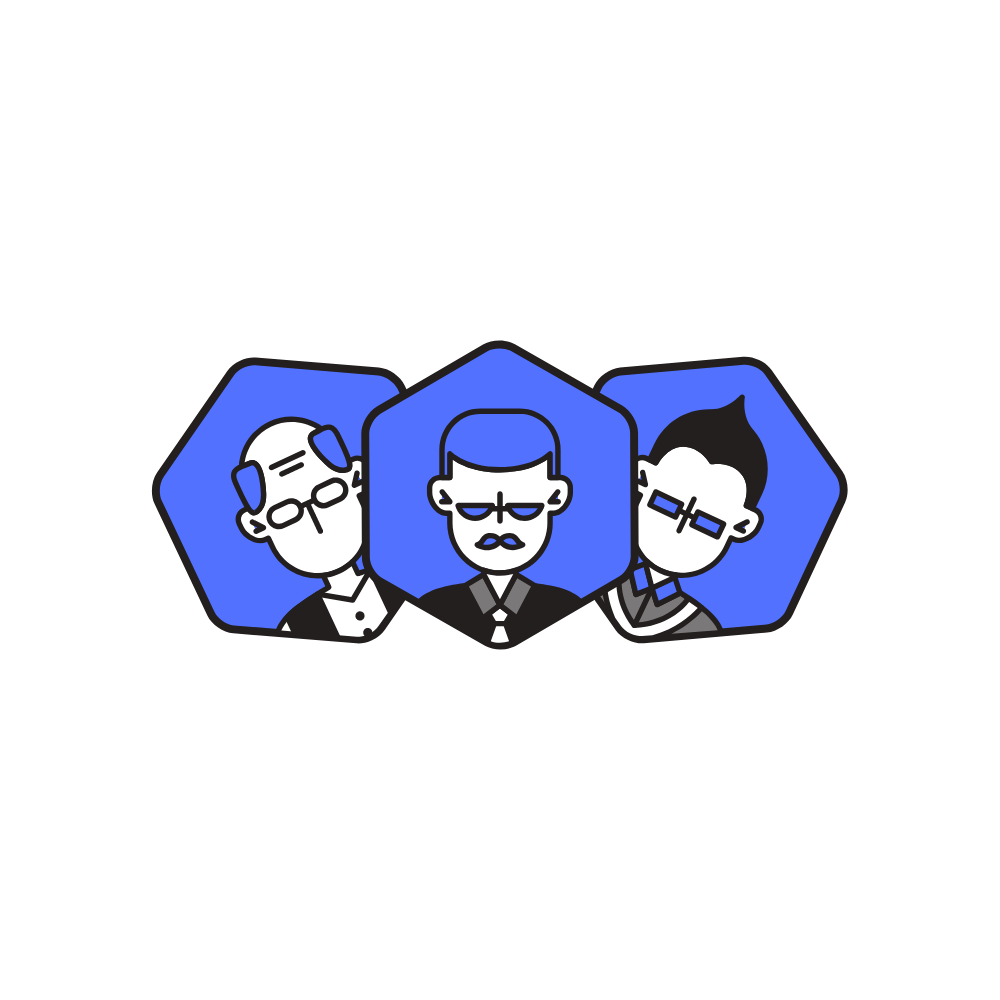 vývojáři, ideální velikost týmu mezi 5 – 9 lidmi
expertní jednotka („The Expendables“) 
obsahuje všechny nutné kompetence 
analytici
vývojáři 
testeři
UIX
…
finální slovo při Sprint Planningu
zavazují se, že to co bylo odsouhlaseno pro daný Sprint dodají
16
Role: Vývojářský Tým
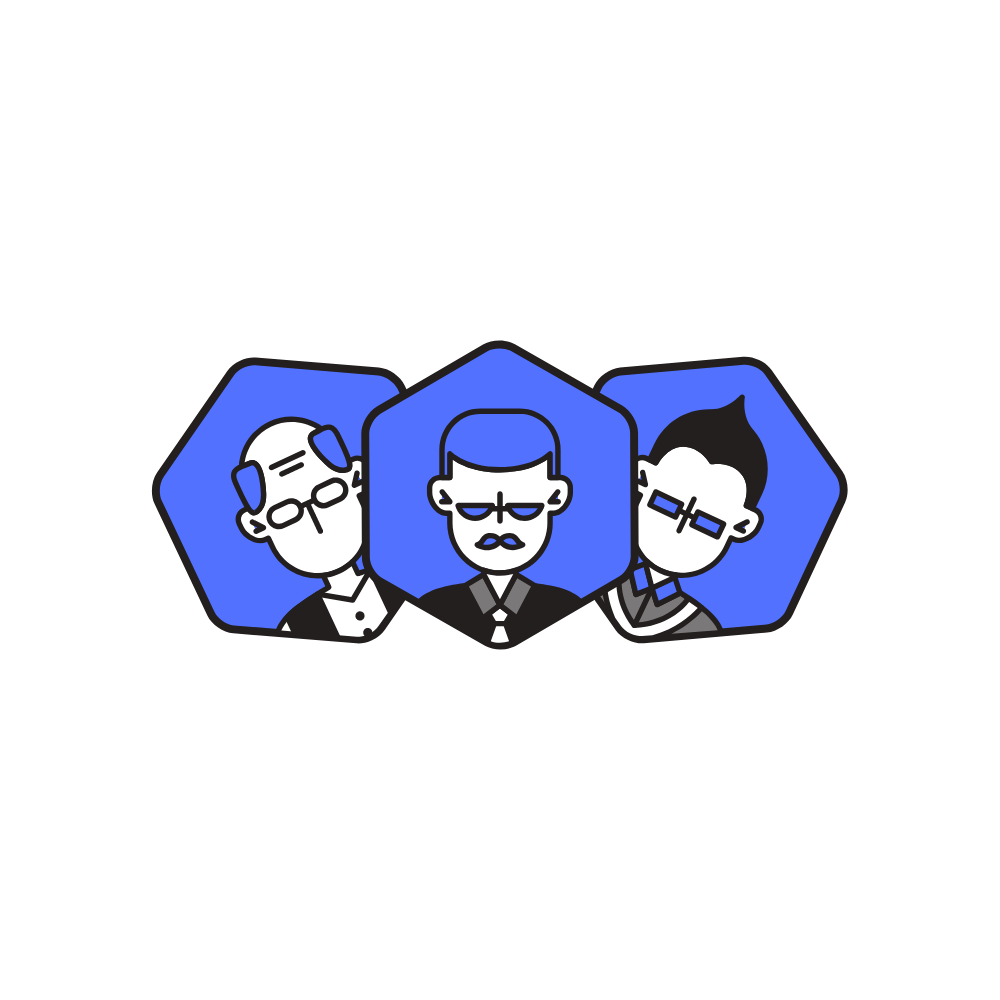 členové by se neměli věnovat více projektům
díky 100 % alokaci lze využít výhod jako:
lidé do týmu sociálně proniknou
samoorganizace (sladěný tým nepotřebuje managera)
umocňuje tzv. garážové myšlení (prostě si s tím nějak poradíme)
17
Artefakt: Product Backlog
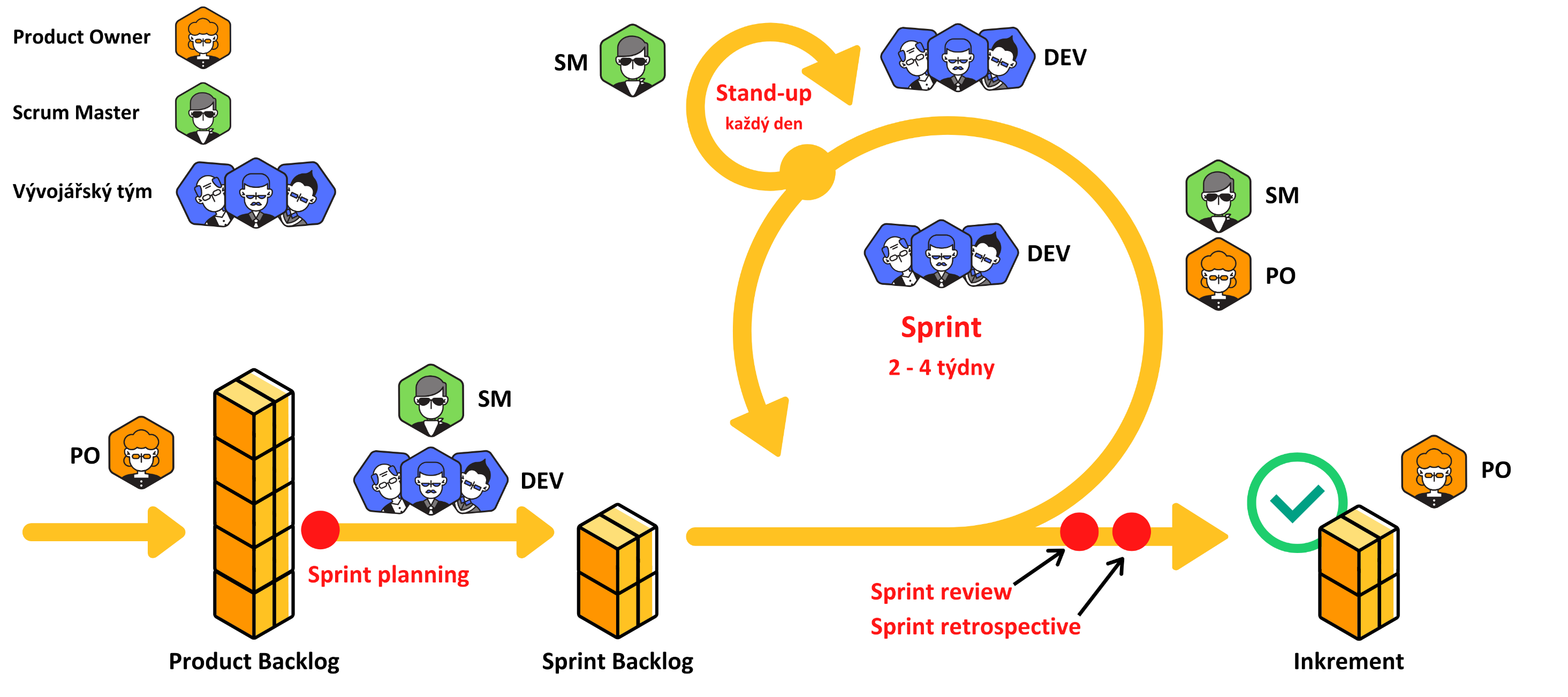 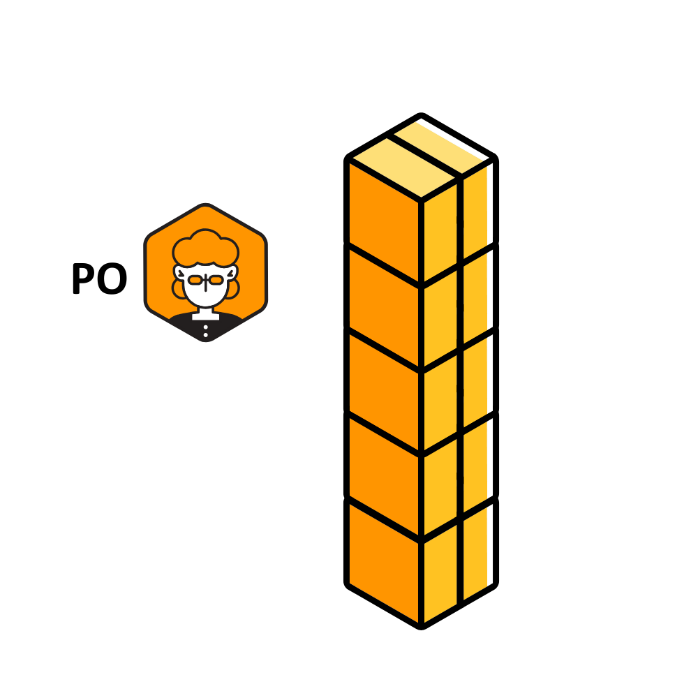 Artefakt: Product Backlog
obsahuje všechny požadavky na software 
1 položka = 1 funkcionalita
popis, priorita, základní časové nacenění (s časem pomáhá vývojářský tým)
na začátku obsahuje nejdůležitější funkcionality a postupně je rozšiřován
řazen dle priorit
tvořen požadavky businessu i požadavky vývojářského týmu (refaktor kódu, …)
spravuje jej Product Owner společně se Zákazníkem
19
Proces: Sprint Planning, Artefakt: Sprint Backlog
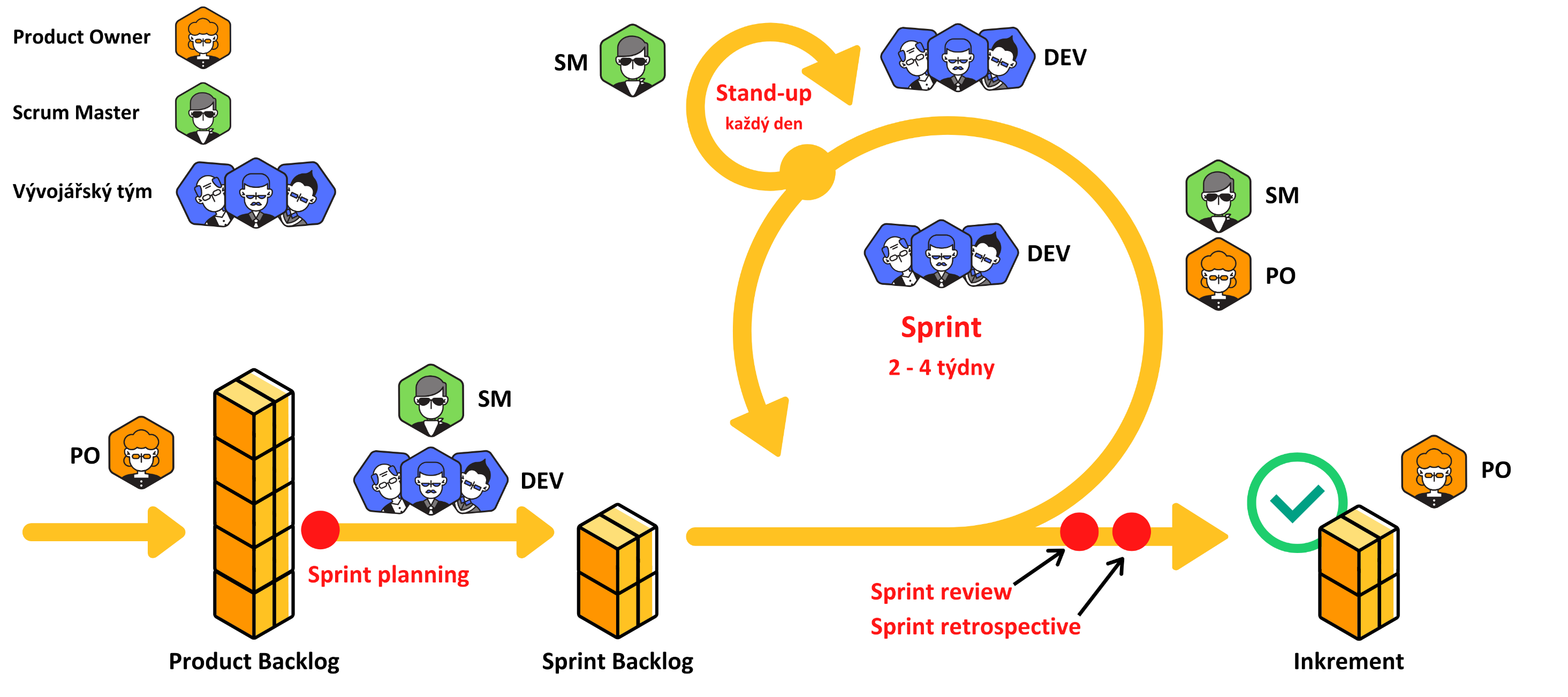 20
Proces: Sprint Planning, Artefakt: Sprint Backlog
Sprint Backlog vzniká během plánování Sprintu (Spring Planning)
představuje obraz toho, co se má během Sprintu dodat
plánování je diskuzí Product Ownera s Vývojářským Týmem 
diskuze řeší co z Product Backlogu bude zahrnuto do Sprint Backlogu
ze Sprint Backlogu během Sprintu vzniká výsledný Inkrement
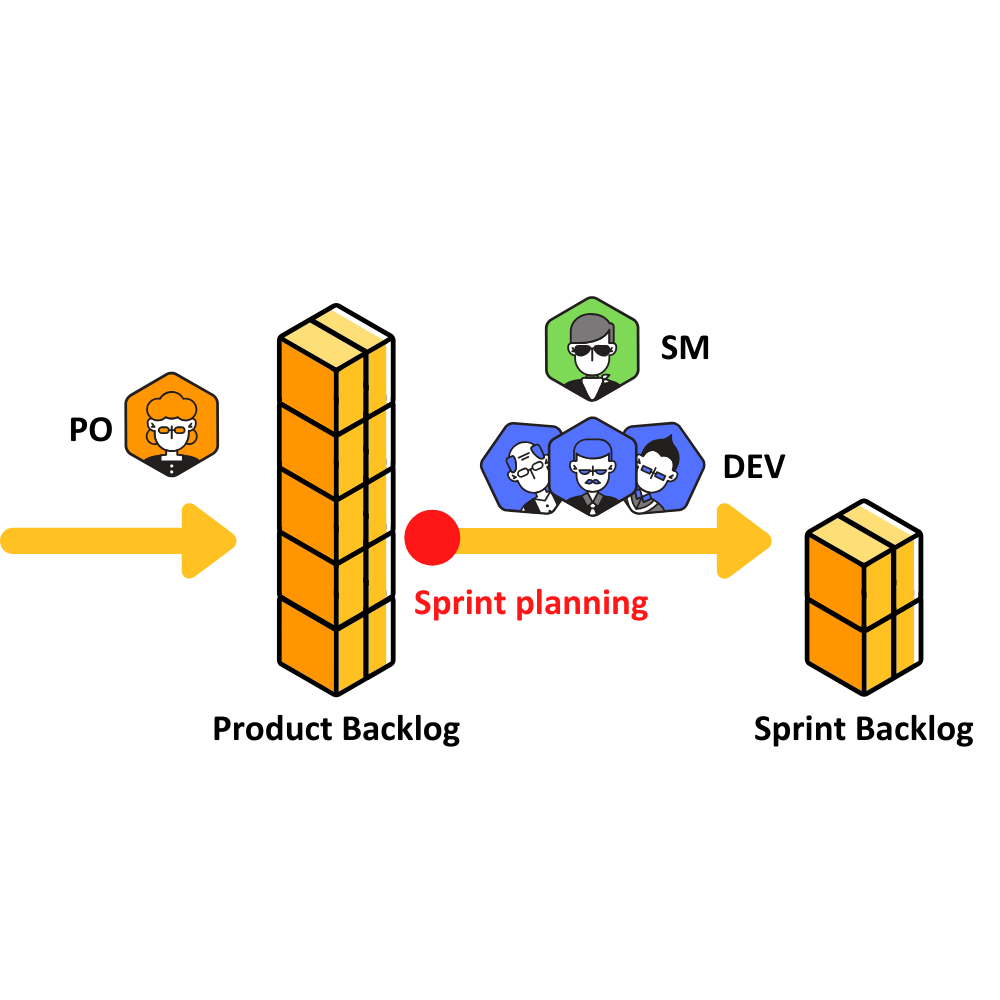 21
Proces: Sprint Planning, Artefakt: Sprint Backlog
Product Owner může prioritizovat položky
Vývojářský Tým předpovídá kolik toho je schopen v rámci Sprintu stihnout
výsledný Sprint Backlog musí být realistický a dosažitelný
pokud Sprint obsahuje více úkolů než jsme schopni zvládnout tak je přesouváme do následujícího Sprintu
snažíme se o co nejpřesnější časové nacenění
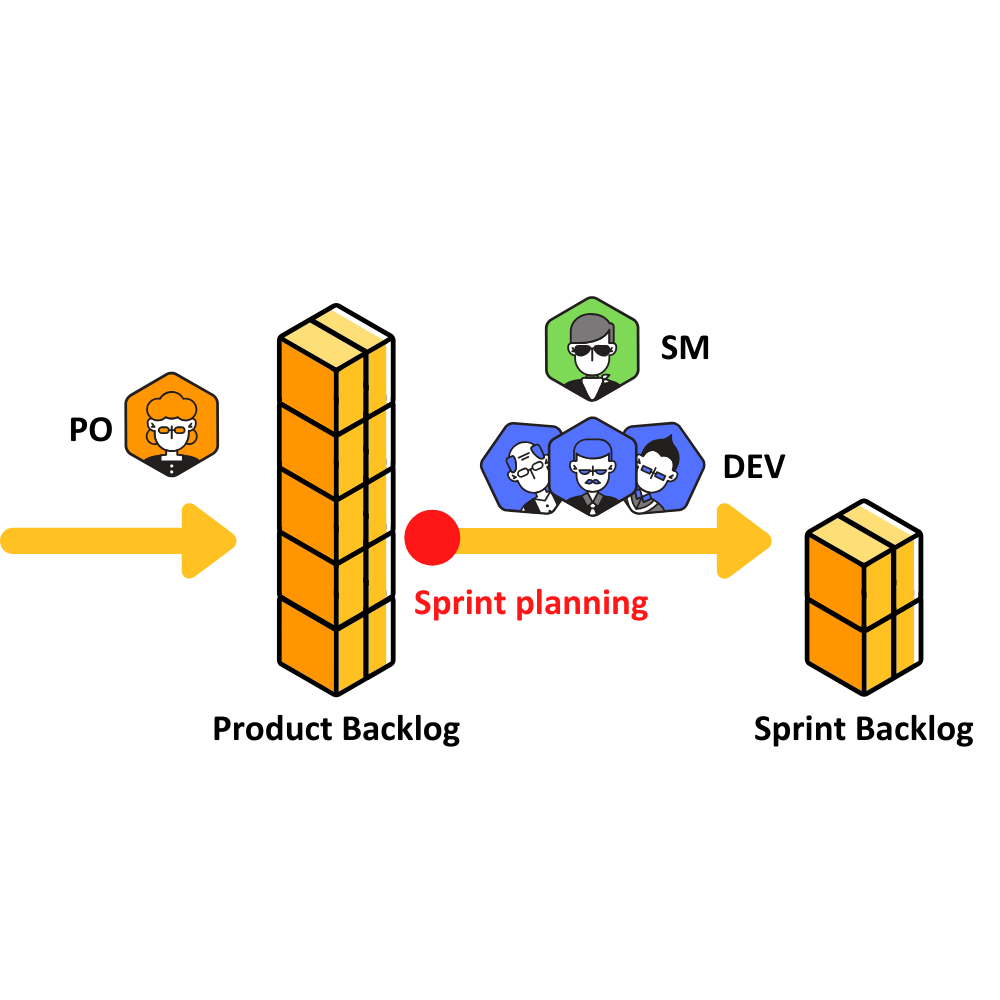 22
Jak určím množství práce ve Sprintu?
členové vývojářského týmu nacení každý úkol (počet hodin nutný k vyhotovení) 
víme kolik má tým členů a kolik odpracují hodin (pozor na dovolené, rezervy)
známe délku Sprintu -> sečteme nacenění a srovnáme (zjistíme kolik času chybí / přebývá)
vždy se jedná o odhad, ale čím více informací máme tím je přesnější
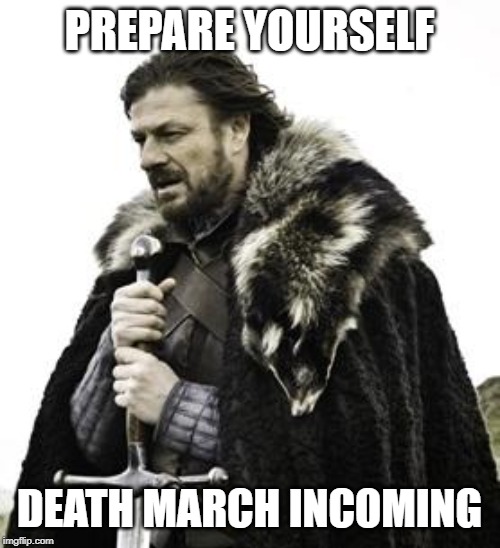 nerealistické nebo příliš optimistické plánování končí často neslavně
23
Proces: Sprint
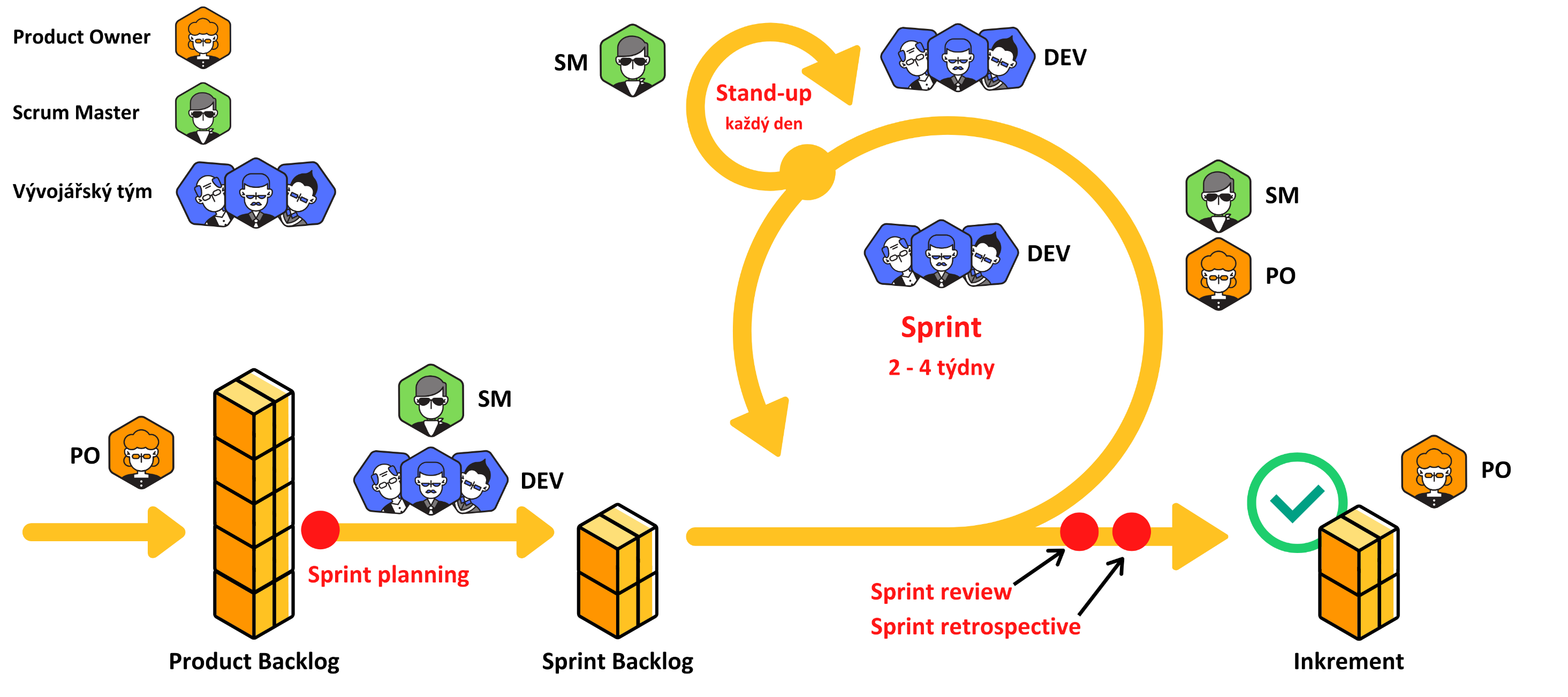 24
Proces: Sprint
2 až 4 týdny
délka všech Sprintů by měla být v rámci celého vývoje stejná
vstupem je Sprint Backlog
výstupem je Inkrement
Sprinty na sebe navazují (končí jeden, začíná další)
končí demonstrací u Zákazníka a retrospektivou
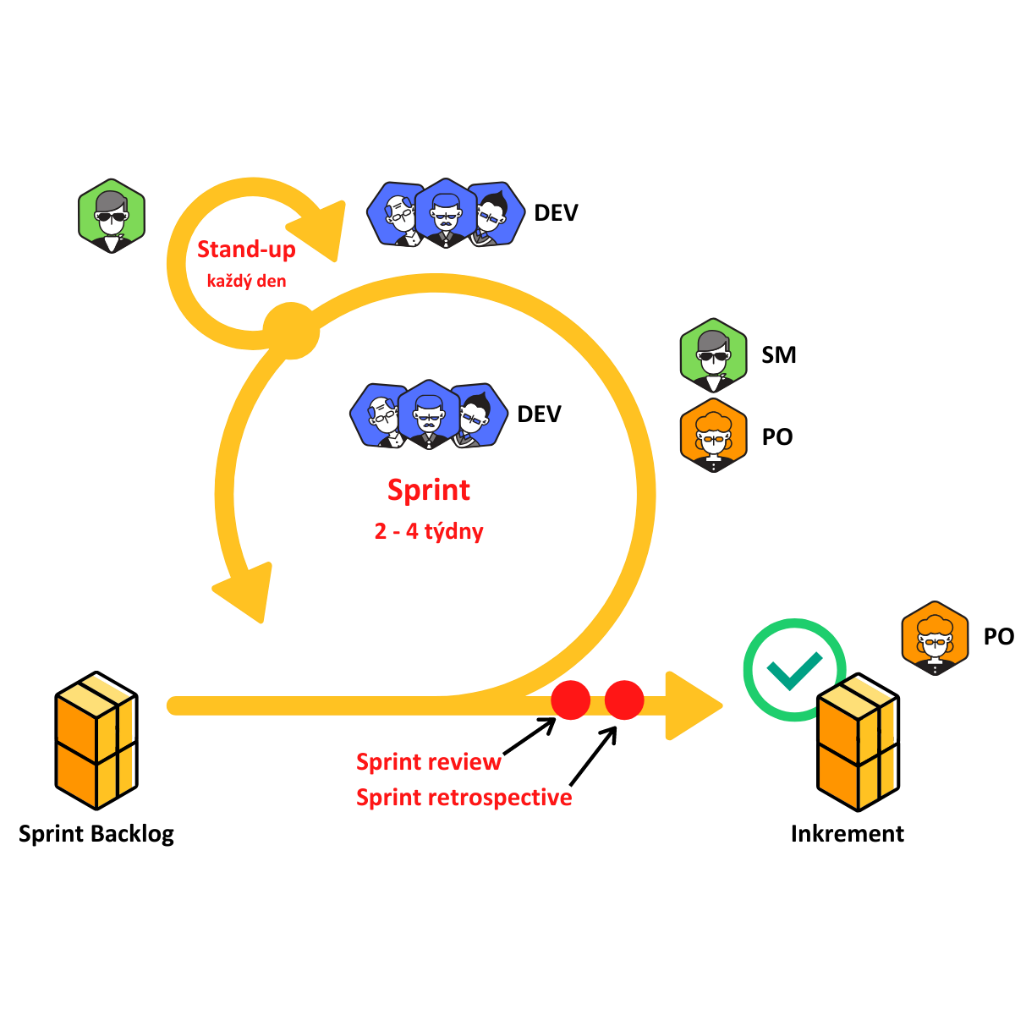 25
Proces: Stand-up (Daily Scrum)
probíhá každý den
max. 15 minut
během stand-up všichni stojí
3 otázky: 
Co jsem dělal od posledního stand-up?
Co budu dělat do dalšího stand-up?
Mám nějaké problémy, které mi brání splnit úkol? 
bonusová otázka: 
Co jsem vyřešil (může to být užitečné i pro ostatní)? Stručně.
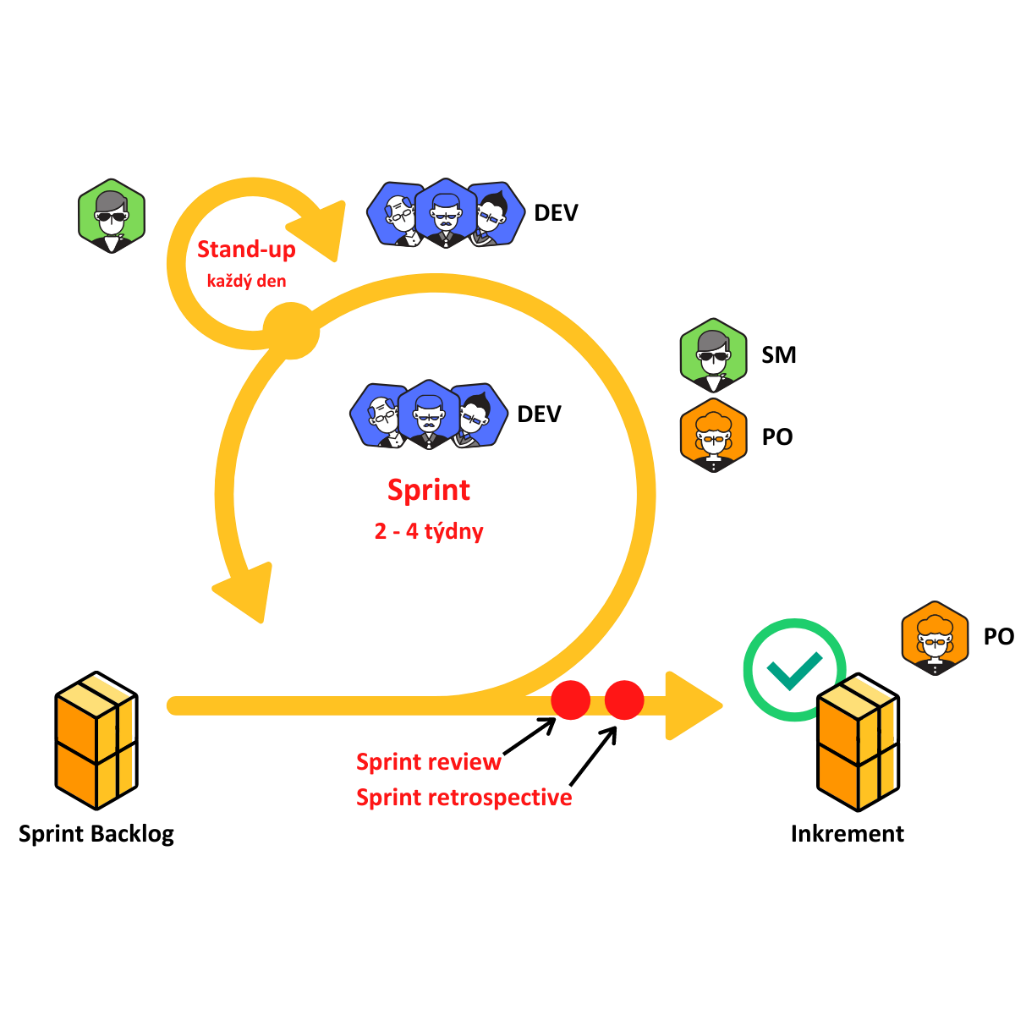 26
Proces: Sprint Review a Sprint Retrospective
Sprint Review (vyhodnocení, cca 4 hodiny)
každý inkrement prochází vyhodnocením u Zákazníka (Stakeholder)
prezentujeme jak jsme splnili dohodnuté úkoly, nejčastěji formou dema
měli by se účastnit i vybrané členové vývojářského týmu
Sprint Retrospective (retrospektiva, cca 3 hodiny)
zpětně hodnocení Sprintu
cílem Agile je snaha o neustále přehodnocování a zlepšování
hodnotíme co během Sprintu bylo dobře, co špatně a jak to zlepšit
říct si jak to doopravdy vypadalo je pro každého člena týmu forma terapie
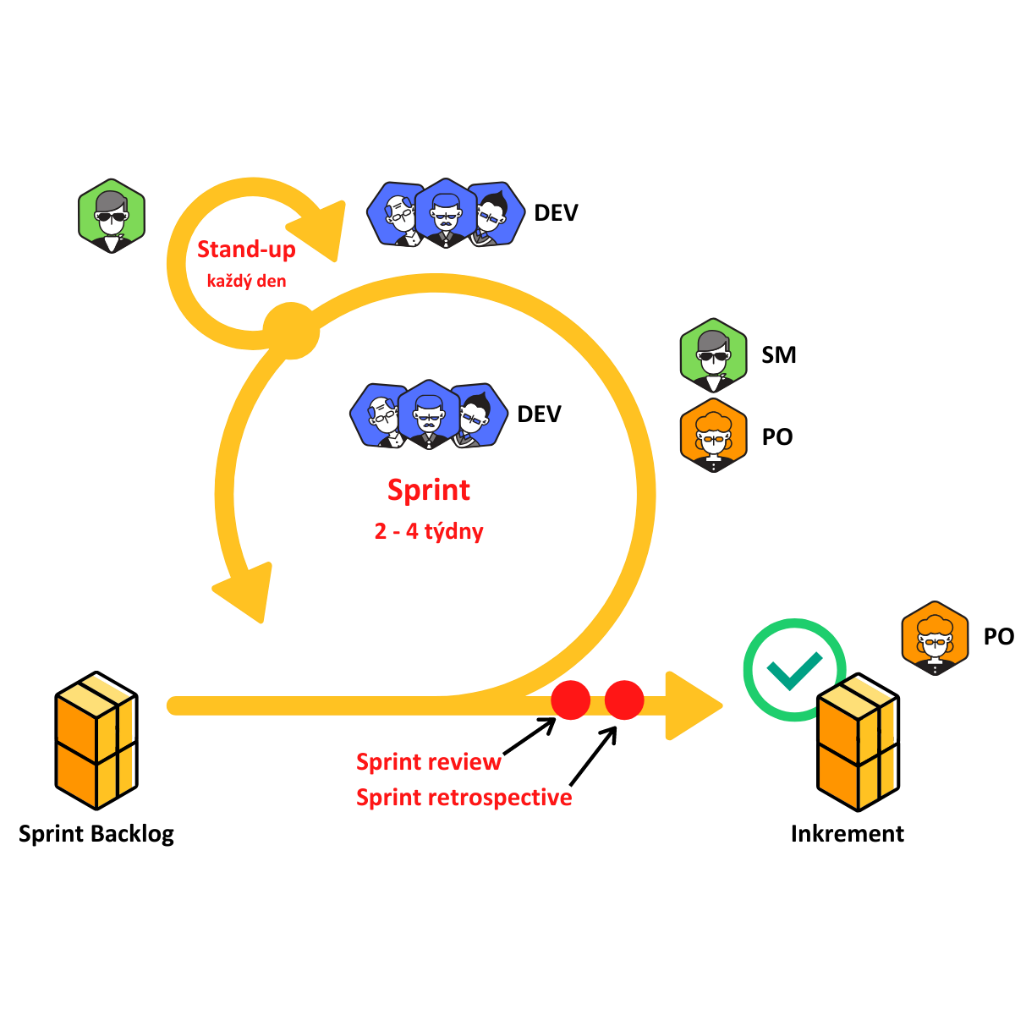 27
Další důležité milníky ve Sprintu
Scope freeze
termín do kdy je možné přidávat nebo odebírat úkoly
nesmí to byt nic zásadního, protože jinak je plánování Sprintu k ničemu
vždy záleží na domluvě -> někdo neumožňuje měnit rozsah Sprintu jakmile je zahájen
Code freeze
termín, od kterého by se již neměl commitovat kód s novými funkcionalitami
umožněno je pouze opravovat chyby
chrání testery aby měli dostatek času otestovat nové funkcionality
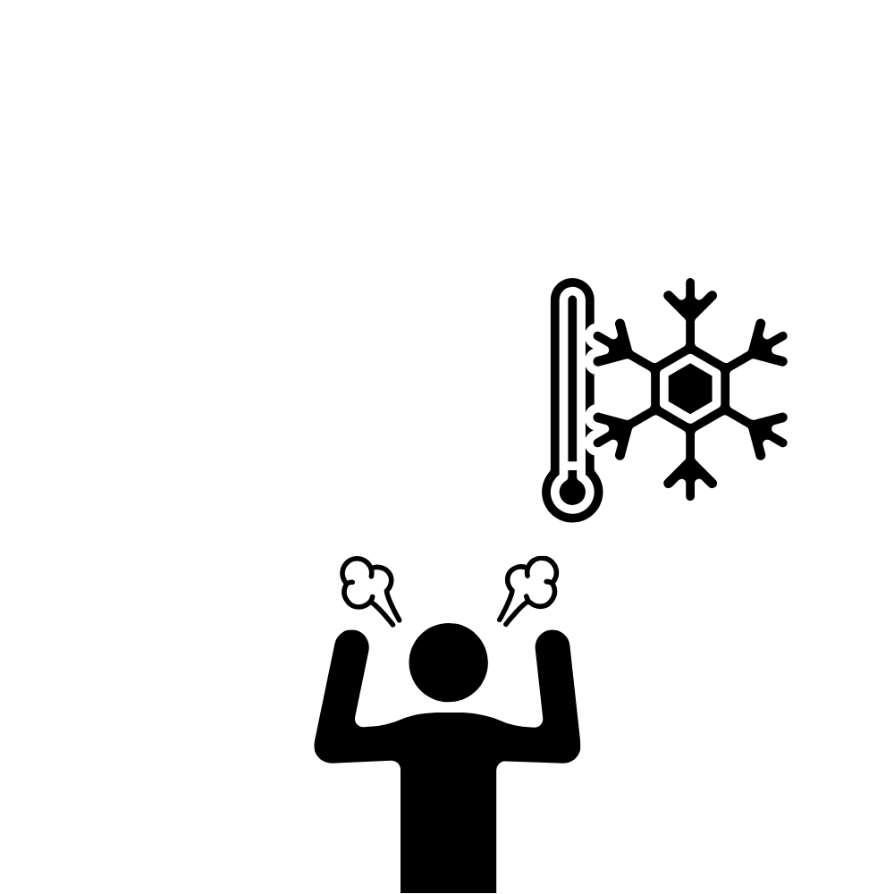 28
Artefakty: Inkrement
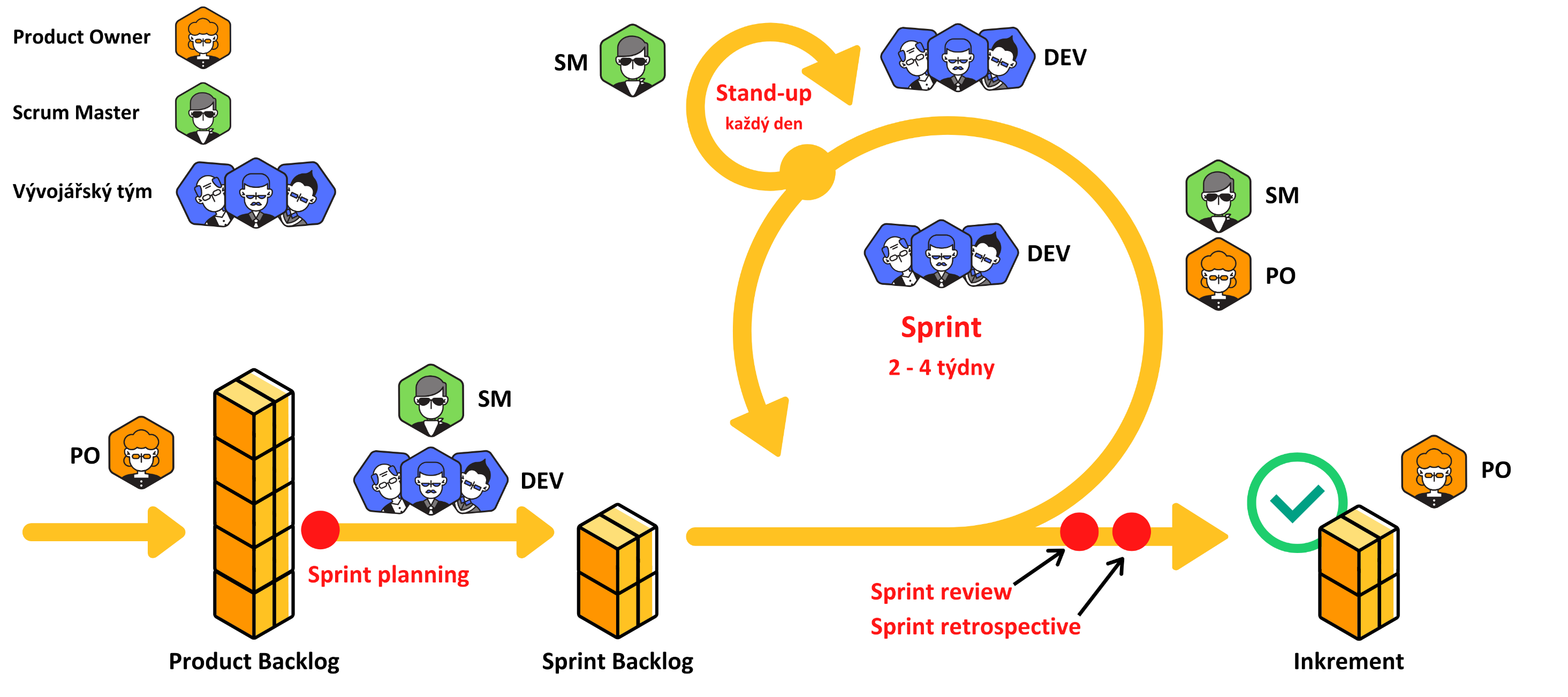 29
Artefakty: Inkrement
hmatatelný výsledek jednoho Sprintu
s výsledným Inkrementem je seznámen Zákazník během Sprint Review
společně se software předáváme i seznam funkcionalit 
výsledný Inkrement a Sprint se hodnotí v týmu v rámci Sprint Retrospective
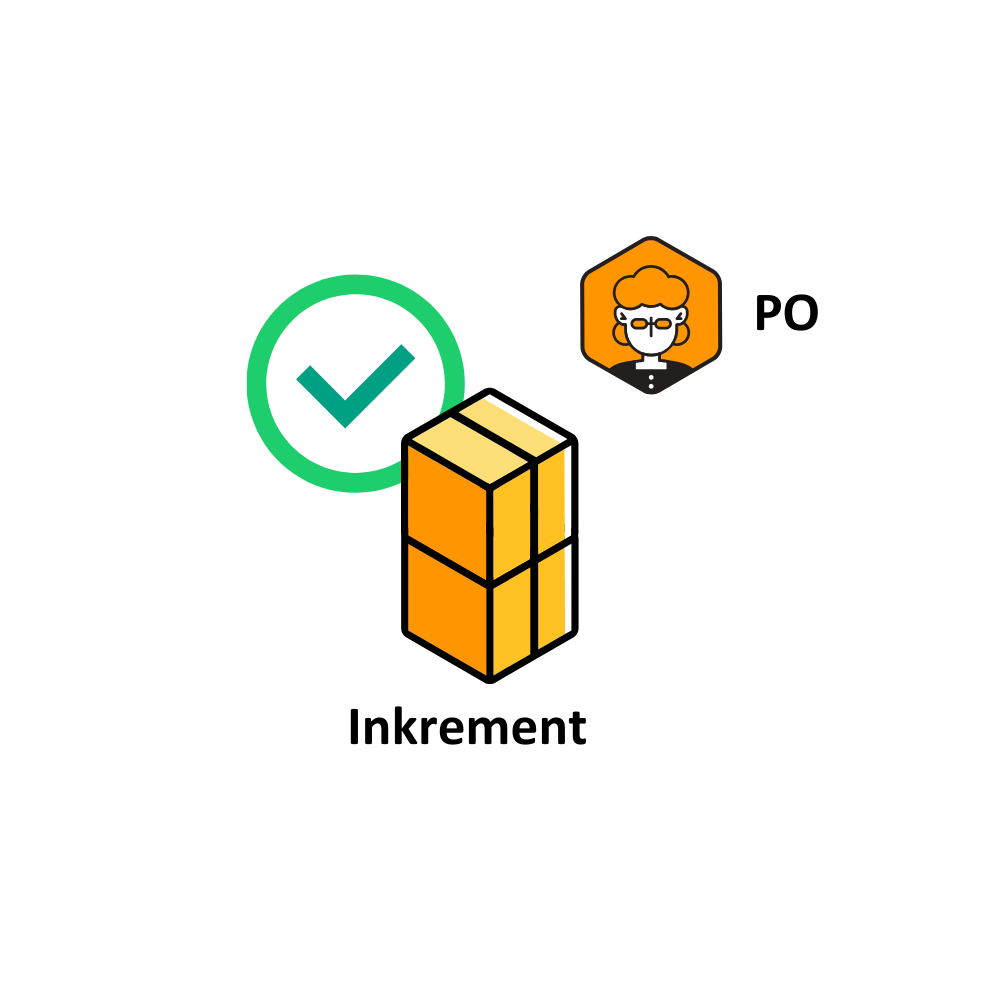 30
Adaptivní plánování
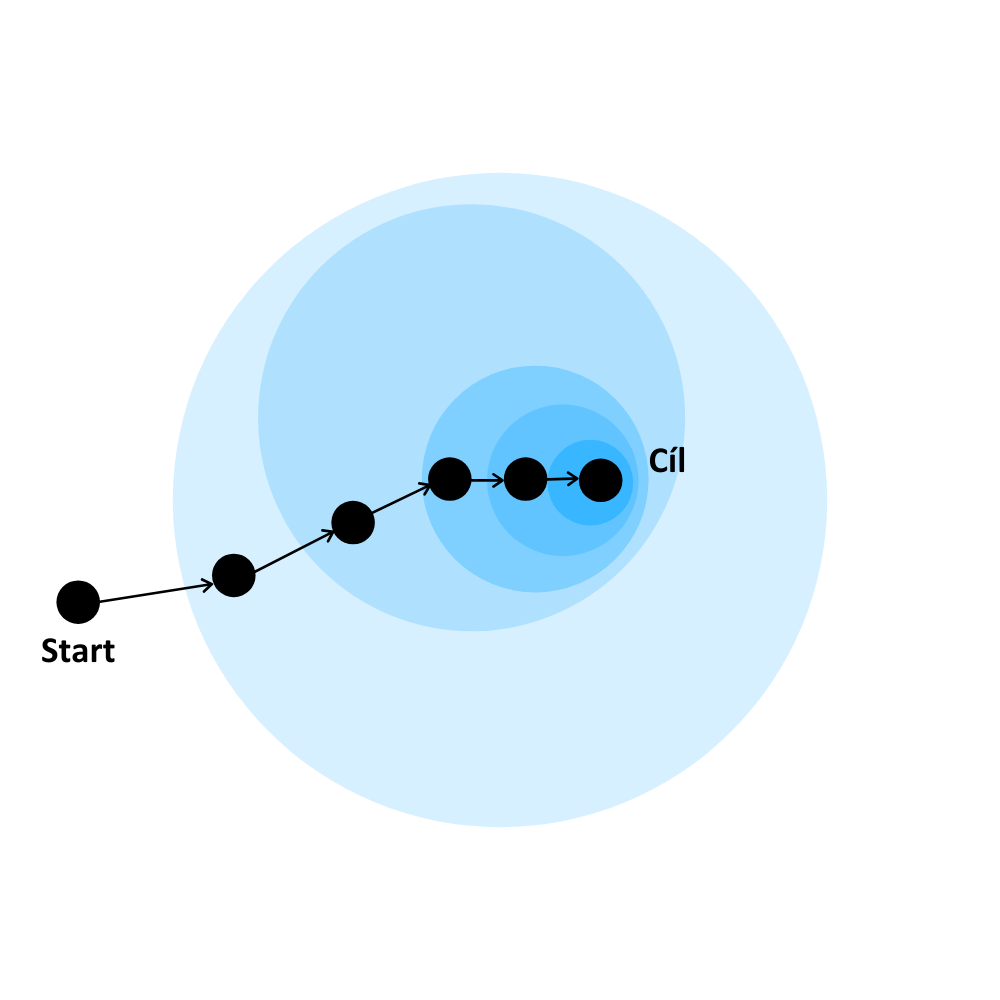 1 Sprint
31
Na co myslet při plánování?
pokud tým řeší i jiné úkoly (např. servis), musíme si na ně nechat prostor
můžeme využít techniky jako Scrum Poker, vždy zapojujeme vývojáře
odhad a plán nikdy nebudou 100%, necháváme rezervy (např. 20 %)
když se nestíhá tak přidání dalších vývojářů je většinou nejhorší varianta -> téměř vždy je lepší variantou ořezat úkoly
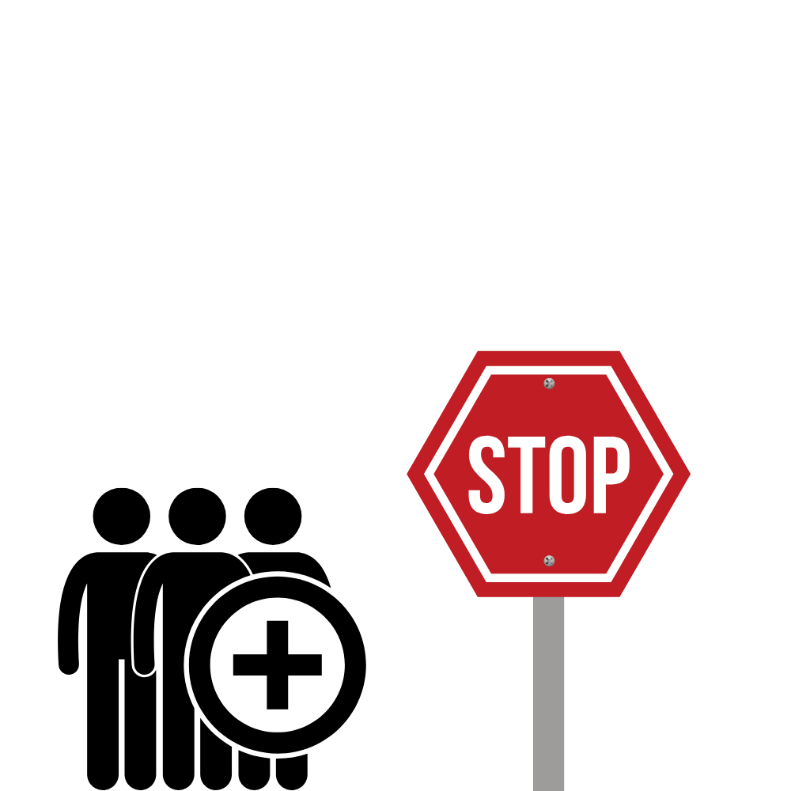 32
Na co myslet při plánování?
po naplánování Sprintu by se nemělo zasahovat do rozsahu (zásadně nebo vůbec)
předělávky přesouváme zpět do Product Backlogu
mít se Zákazníkem jasný „Definition of DONE“:
Kde to má být nasazeno? Na testu/provoze? 
Otestované nebo neotestované Zákazníkem?
…
S každým proběhlým sprintem a retrospektivou by se měl zlepšovat odhad následujícího sprintu.
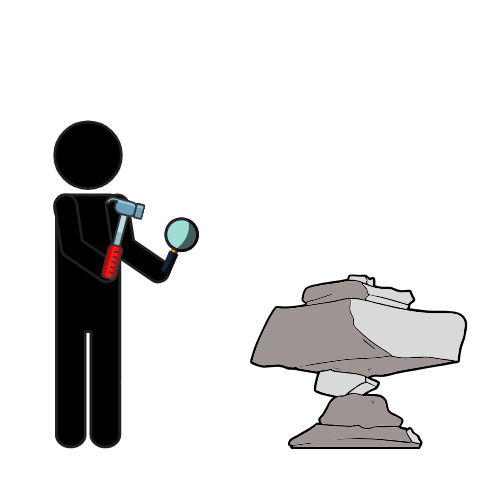 33
K zamyšlení
Agile definuje 4 principy a 12 doporučení. Dokážete říci jak jsou realizovány v metodice Scrum?
Kdo bude mít chvíli může poslat své nápady na e-mail.
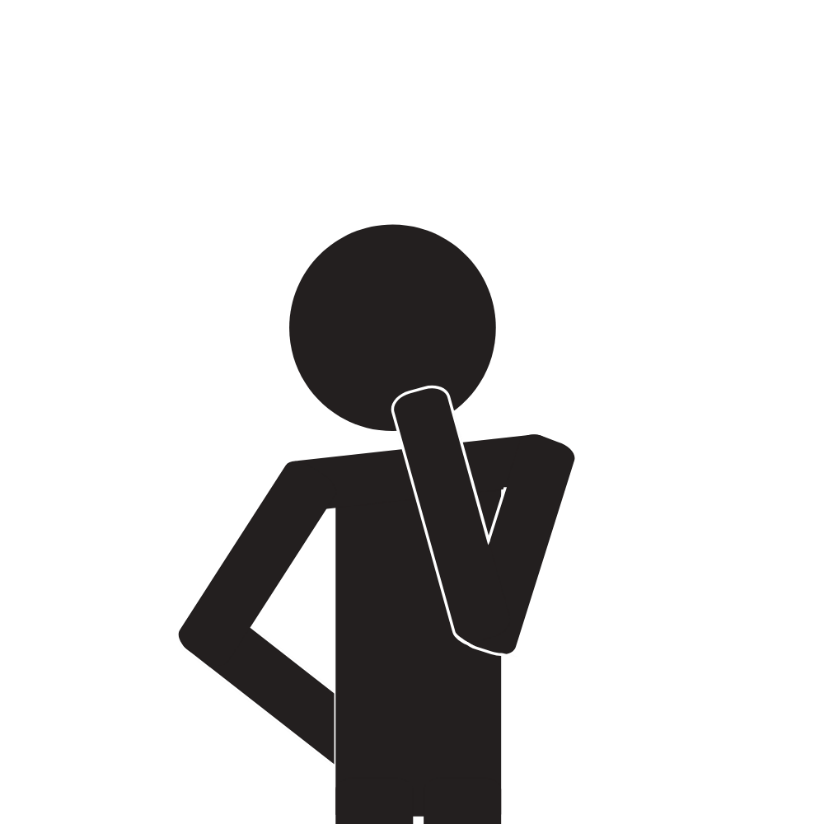 34
Shrnutí
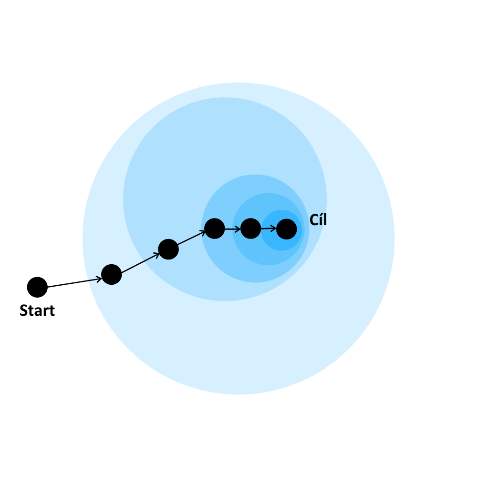 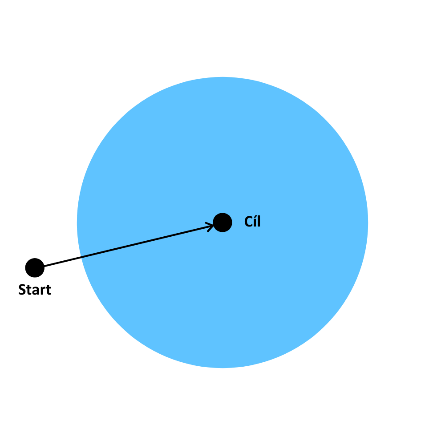 Prediktivní vs. Adaptivní plánování




Scrum
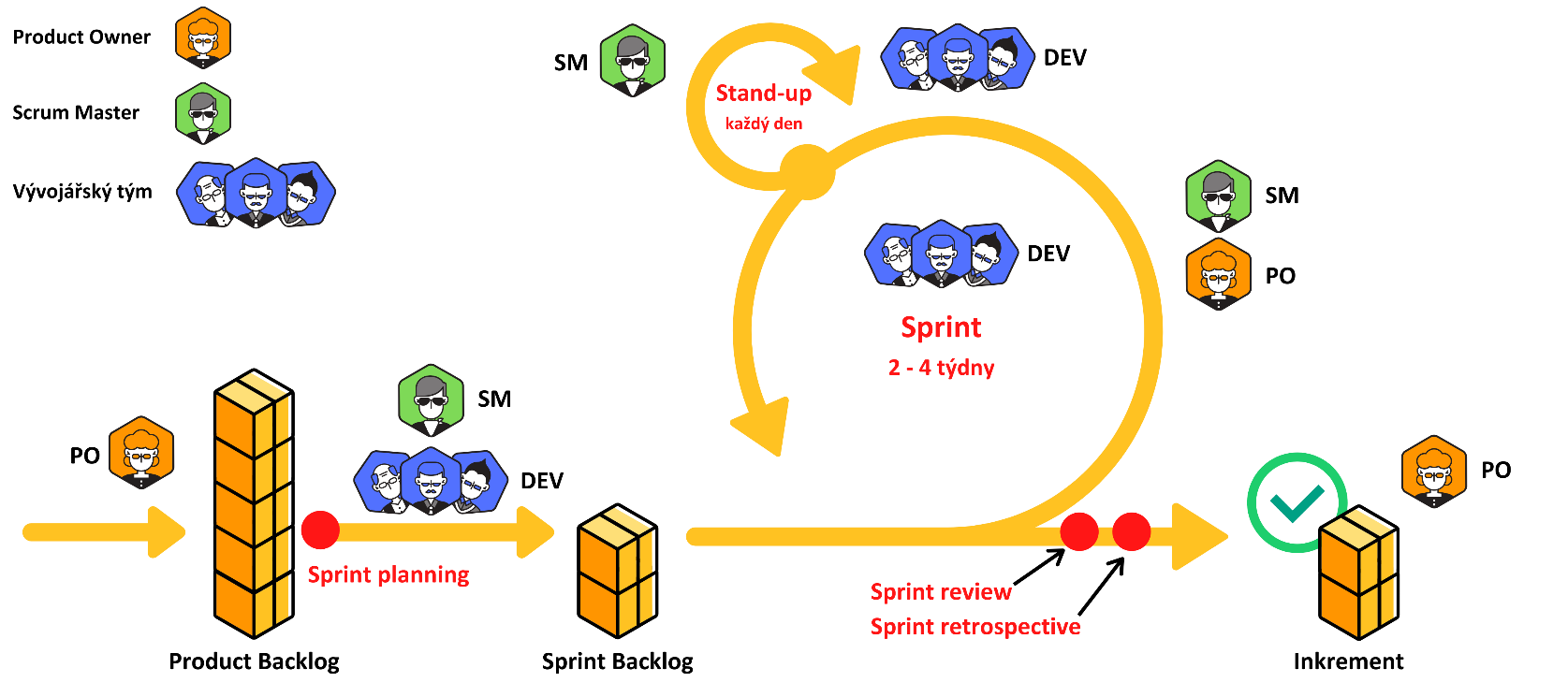 35
35
Zajímavosti ke čtení
https://www.atlassian.com/agile/scrum
https://dzone.com/articles/five-reasons-why-scrum-fails-in-software-developme
Podcast: The Important Thing, díl One About Management (Pt. 2) – o retrospektivě
36